Chapter 20 Summary Co-ordinate Geometry: The Circle
Chapter 20: Key words
Tangent
Circle
Radius
20.1 Circles with Centre (0, 0) and Radius r
A circle is the set of all points in the plane that are equidistant from a fixed point, the centre. 

The distance from the centre to any point on the circle is called the radius of the circle.
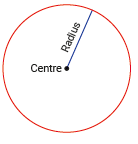 20.1 Circles with Centre (0, 0) and Radius r
Consider the circle with centre O(0, 0) and radius r.
Let P(x, y) be the co-ordinates of any point on the circle.
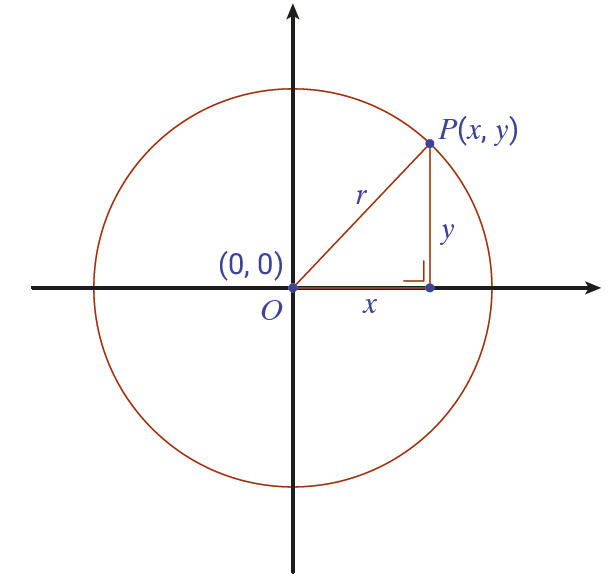 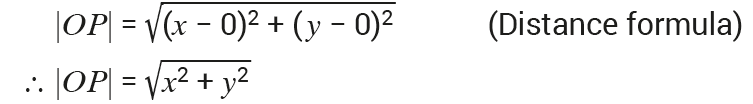 But |OP| = r
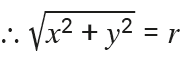 and hence, after squaring both sides,
20.1 Circles with Centre (0, 0) and Radius r
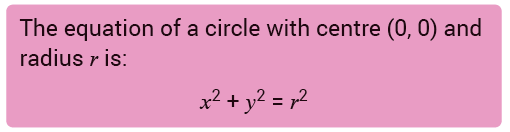 20.1 Circles with Centre (0, 0) and Radius r
Review Worked Examples 20.1 to 20.4.
Animated Worked Examples 20.1 to 20.3 are on the following slide.
20.1 Circles with Centre (0, 0) and Radius r
Find the equation of the following circles:
(i)
(ii)
20.2 Lines and Circles
If a line and a circle are drawn on the plane, then they may meet at two points, at one point, or not at all.

The diagrams below illustrate these three different situations.
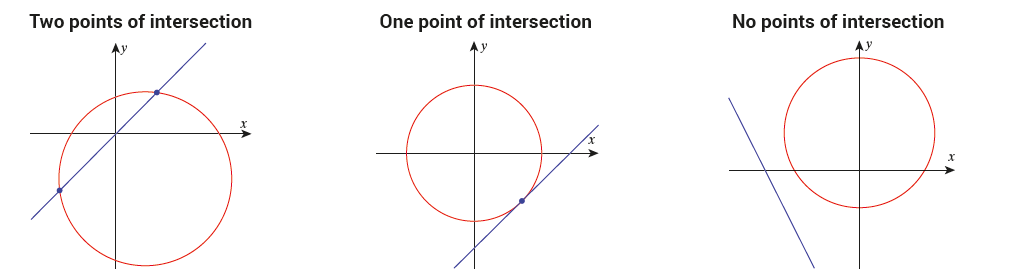 20.2 Lines and Circles
If the line meets the circle at one point only, then we say the line is a tangent to the circle.
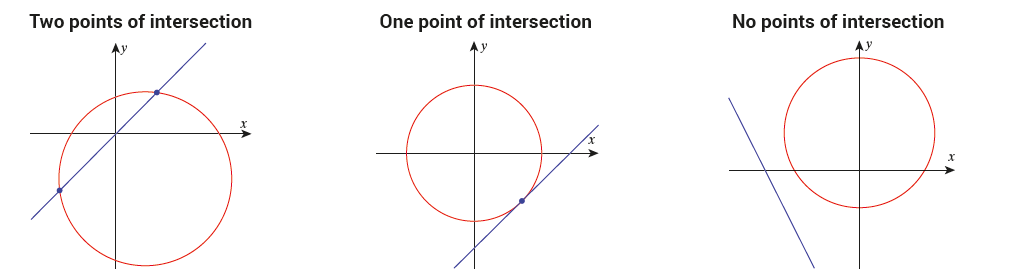 20.2 Lines and Circles
Review Worked Examples 20.5 to 20.7.
An animated Worked Example 20.5 is on the following slide.
20.2 Lines and Circles
Solving using algebra.
1
The equations represent a line and a circle.
1
2
2
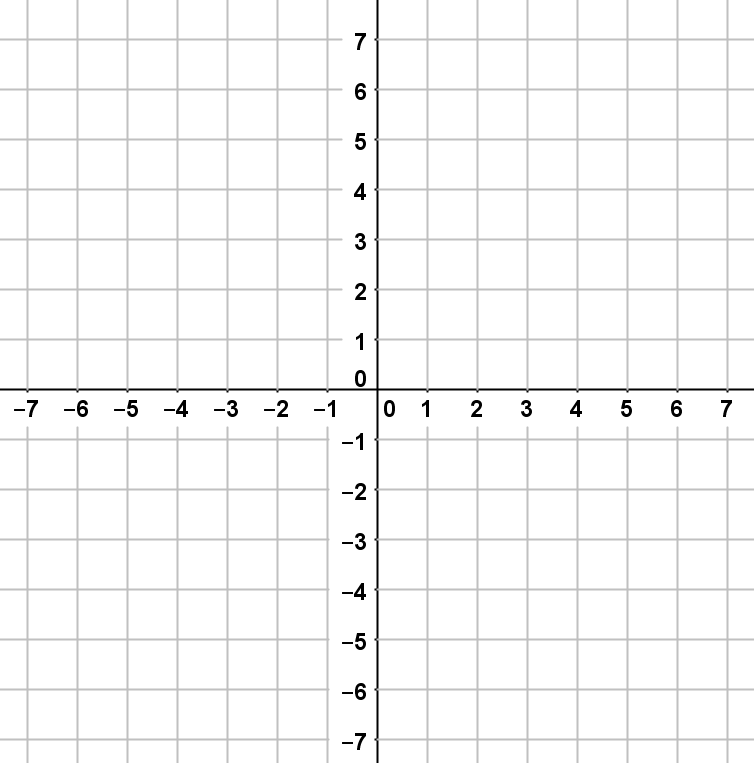 Simplifying and rearranging gives:
10 is HCF
or
or
20.3 Circles with Centre (h, k) and radius r
You can derive the equation of a circle centred at a point other than (0, 0).
s is the circle with centre Q(h, k).
Let P(x, y) be any point on s.
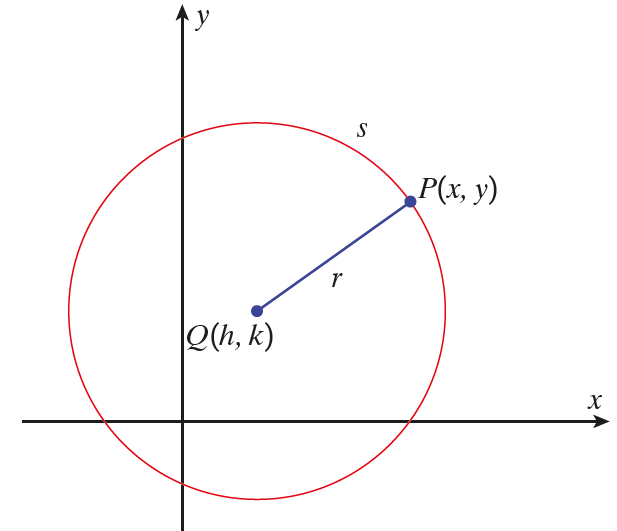 Let r be the radius of s.
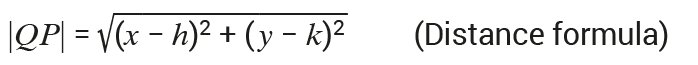 But |QP| = radius = r
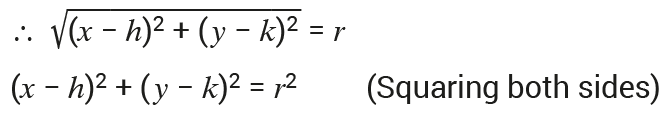 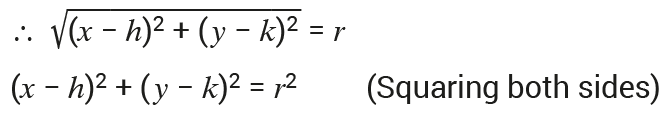 20.3 Circles with Centre (h, k) and radius r
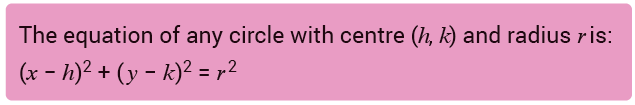 This equation is on page 19 of Formulae and Tables.
20.3 Circles with Centre (h, k) and radius r
Review Worked Examples 20.8 to 20.10.
Animated Worked Example 20.8, 20.9 and 20.10 (a) and (b) are on the following slides.
20.3 Circles with Centre (h, k) and radius r
Find the equation of the circle with centre (1,–4) and radius 5.
20.3 Circles with Centre (h, k) and radius r
∴ The centre of the circle is (–2,8) and the radius length is 7.
20.3 Circles with Centre (h, k) and radius r
The points A(−1, −6) and B(5, −2) are the endpoints of a diameter of the circle w.
(a) Find the co-ordinates of the centre w.
(b) Find the radius of w.
The radius of the circle is the distance from an endpoint of a diameter to the centre of the circle.
Using the points (5, −2) and (2, −4):
r
∴
r
20.4 Intercepts and Points Inside, Outside or On a Circle
The points where a circle intersects the x-axis are called the x-intercepts of the circle.
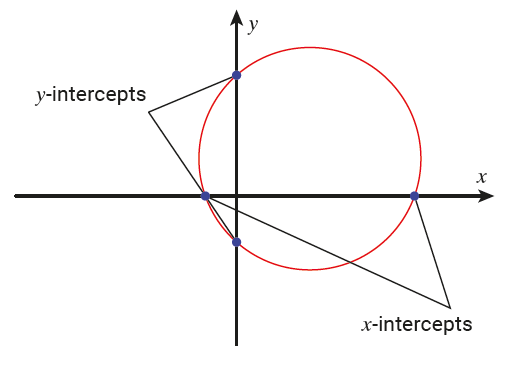 20.4 Intercepts and Points Inside, Outside or On a Circle
The points where a circle intersects the x-axis are called the x-intercepts of the circle.

The points where a circle intersects the y-axis are called the y-intercepts of the circle.
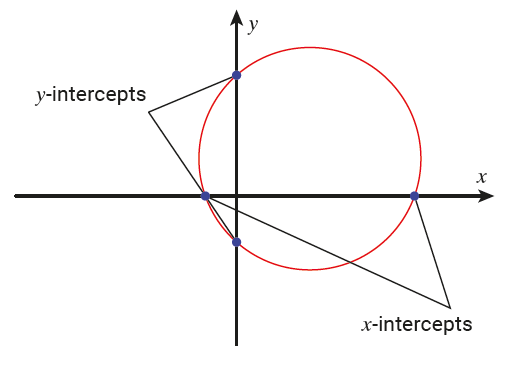 20.4 Intercepts and Points Inside, Outside or On a Circle
The co-ordinates of points on the x-axis are always of the form (a, 0) and the co-ordinates of points on the y-axis are always of the form (0, b). Hence:
Let y = 0 in the equation of a circle and solve for x to find the co-ordinates of the x-intercepts.
Let x = 0 in the equation of a circle and solve for y to find the co-ordinates of the y-intercepts.
20.4 Intercepts and Points Inside, Outside or On a Circle
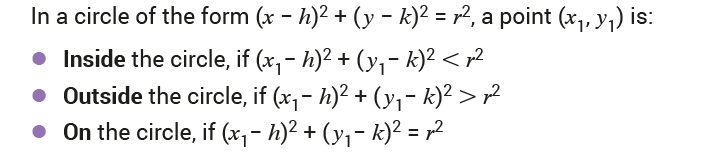 20.4 Intercepts and Points Inside, Outside or On a Circle
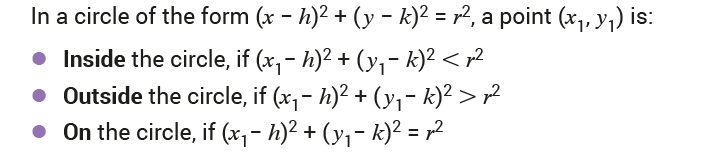 20.4 Intercepts and Points Inside, Outside or On a Circle
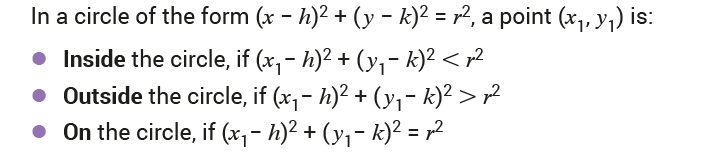 20.4 Intercepts and Points Inside, Outside or On a Circle
Review Worked Examples 20.11 and 20.12.
Animated Worked Examples 20.11 and 2.12 (b) are on the following slides.
20.4 Intercepts and Points Inside, Outside or On a Circle
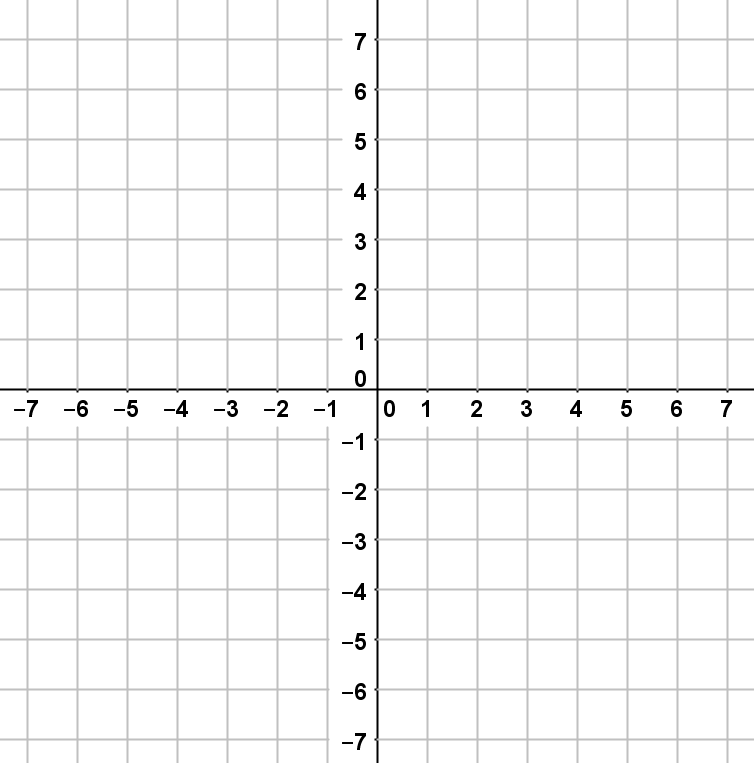 Therefore, the co-ordinates of the x-intercepts are (−5,0) and (5,0).
20.4 Intercepts and Points Inside, Outside or On a Circle
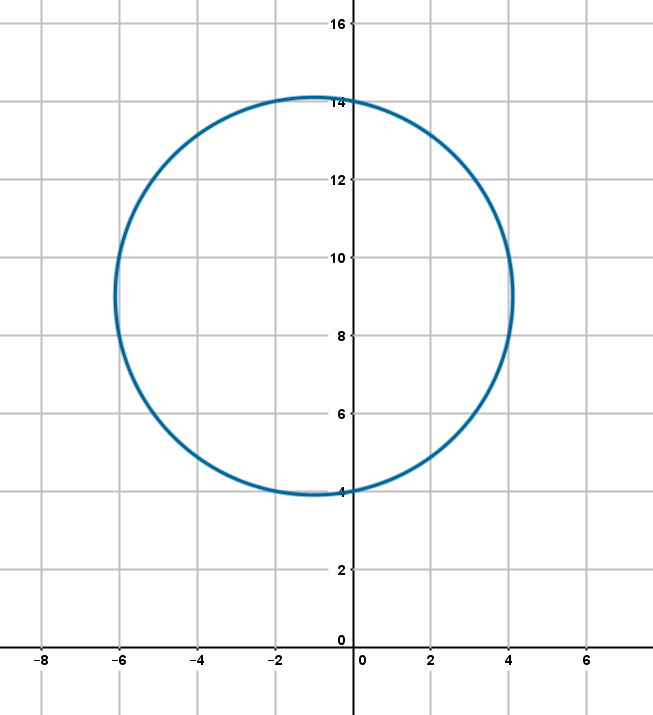 Therefore, the co-ordinates are (0, 14) and (0, 4).
20.4 Intercepts and Points Inside, Outside or On a Circle
Investigate if the point (7,–5) is outside, inside or on the following circle:
The point (7,–5)
Substitute (7,−5) into the left-hand side of the equation and check if it is true.